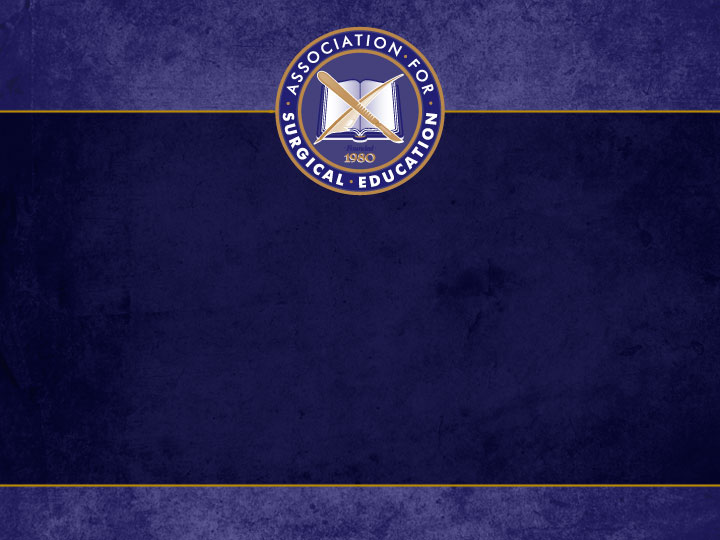 Capstone Courses
What, How and Why It is Important for You
Devashish J Anjaria, MD, FACSRutgers – New Jersey Medical School
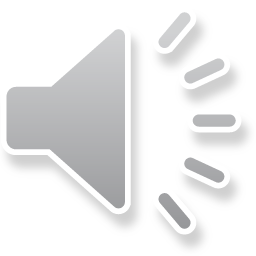 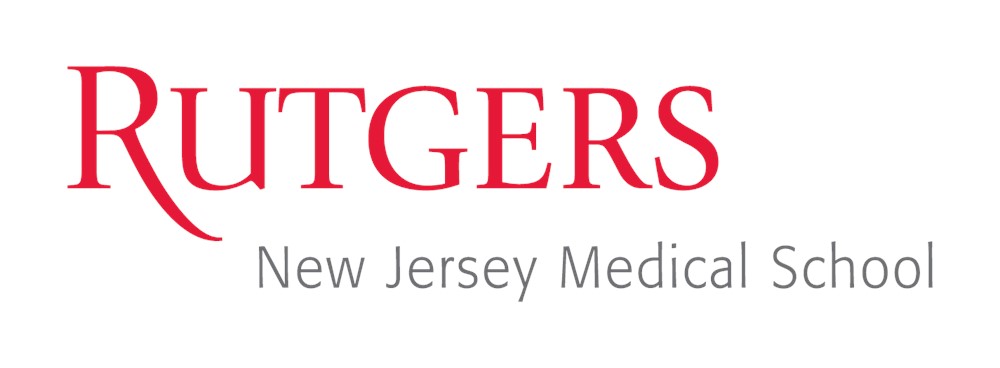 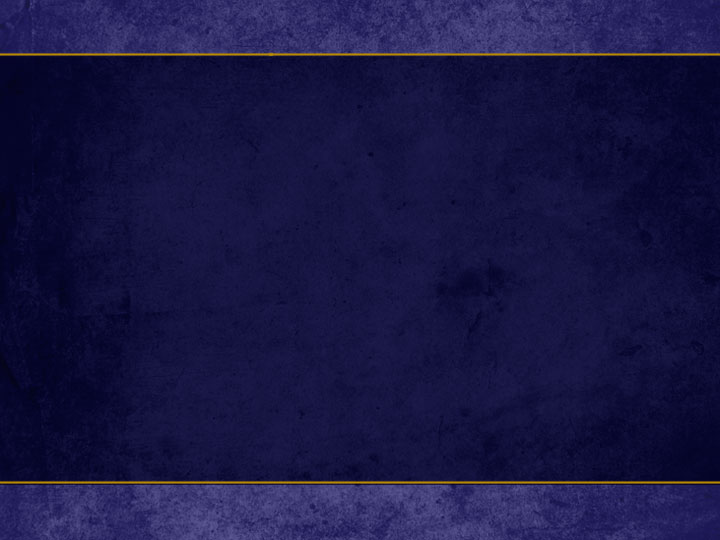 Getting Involved in Education Beyond the Clerkship
In prior “Troubleshooting” – need to be involved in preclinical education
Understand student foundation
Mentor and role model

You need to be involved in your medical school capstone!
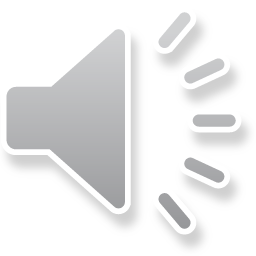 Capstones
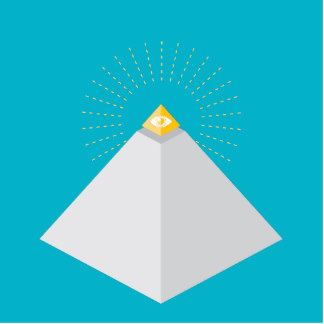 Capstones
A finishing stone of a structure
The crowning achievement, point, element, or event.

Capstone Projects
Capstone Courses
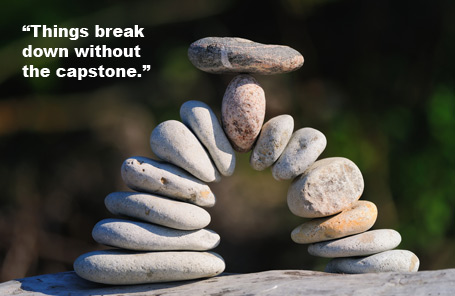 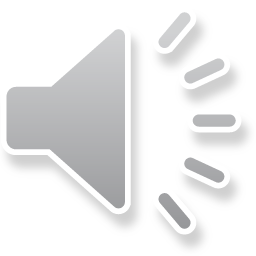 Capstone Projects
Academic or service based
“Excellence” “Distinction” “Honors”
At NJMS – Distinction Programs
Service, Global Health, Urban Health, Entrepreneurship and Innovation in Medicine or Medical Education
Potential for mentorship
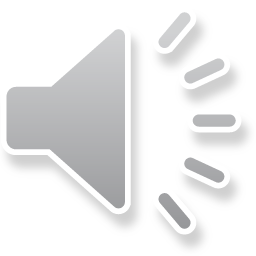 Capstone Course = Transition to ResidencySpecialty Specific Capstone = Boot Camp
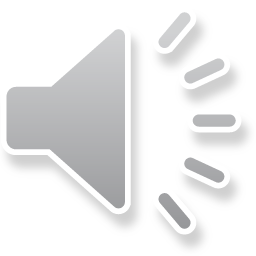 Capstone Courses – Why?
Medical Students
Decreasing structure and increasing non-clinical time in 4th year
Not prepared for internship
For surgery – residency programs are requesting them
Indirectly asked in the AAMC GQ
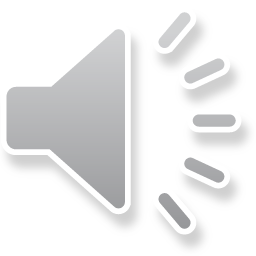 What do our students say?
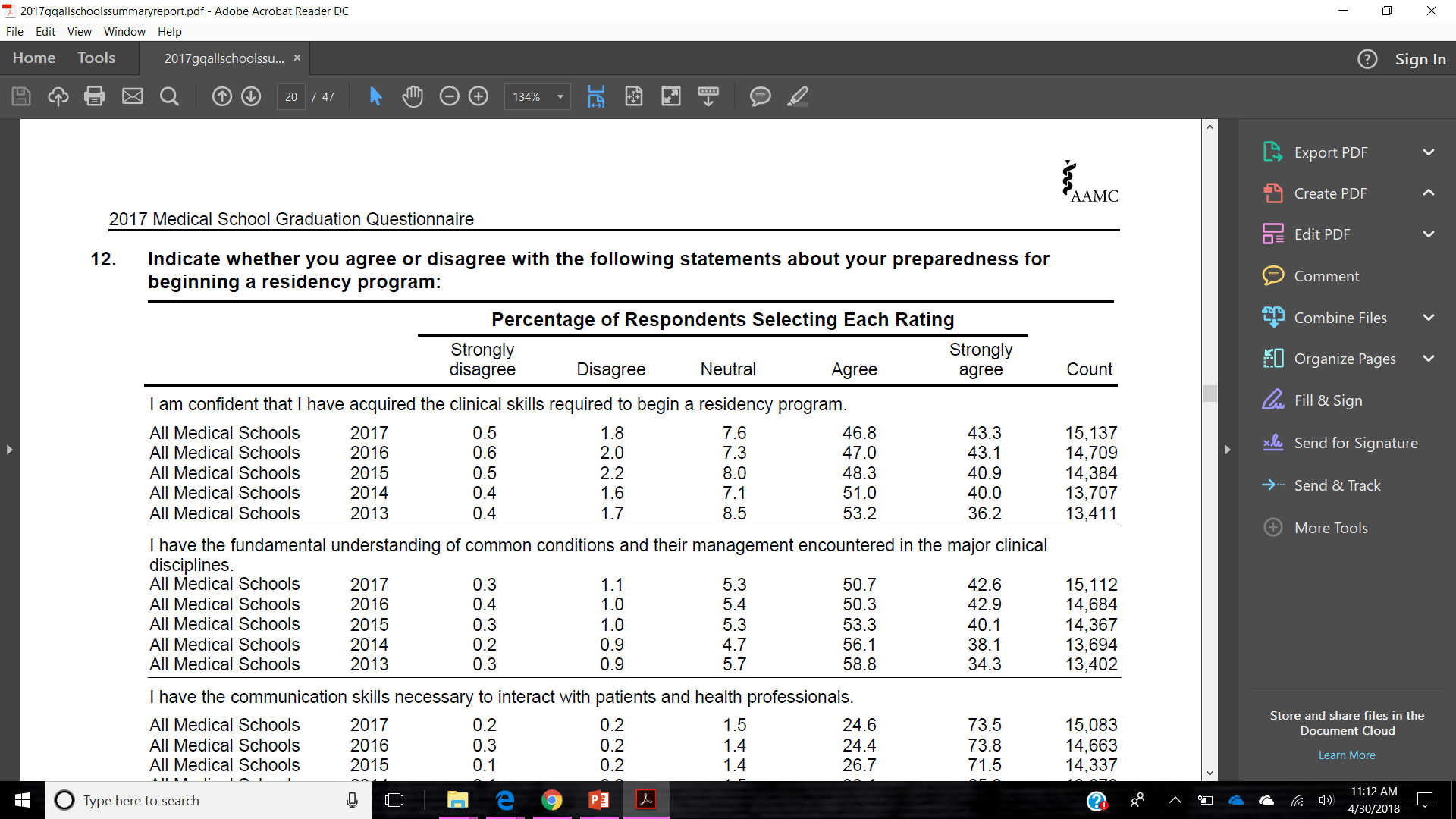 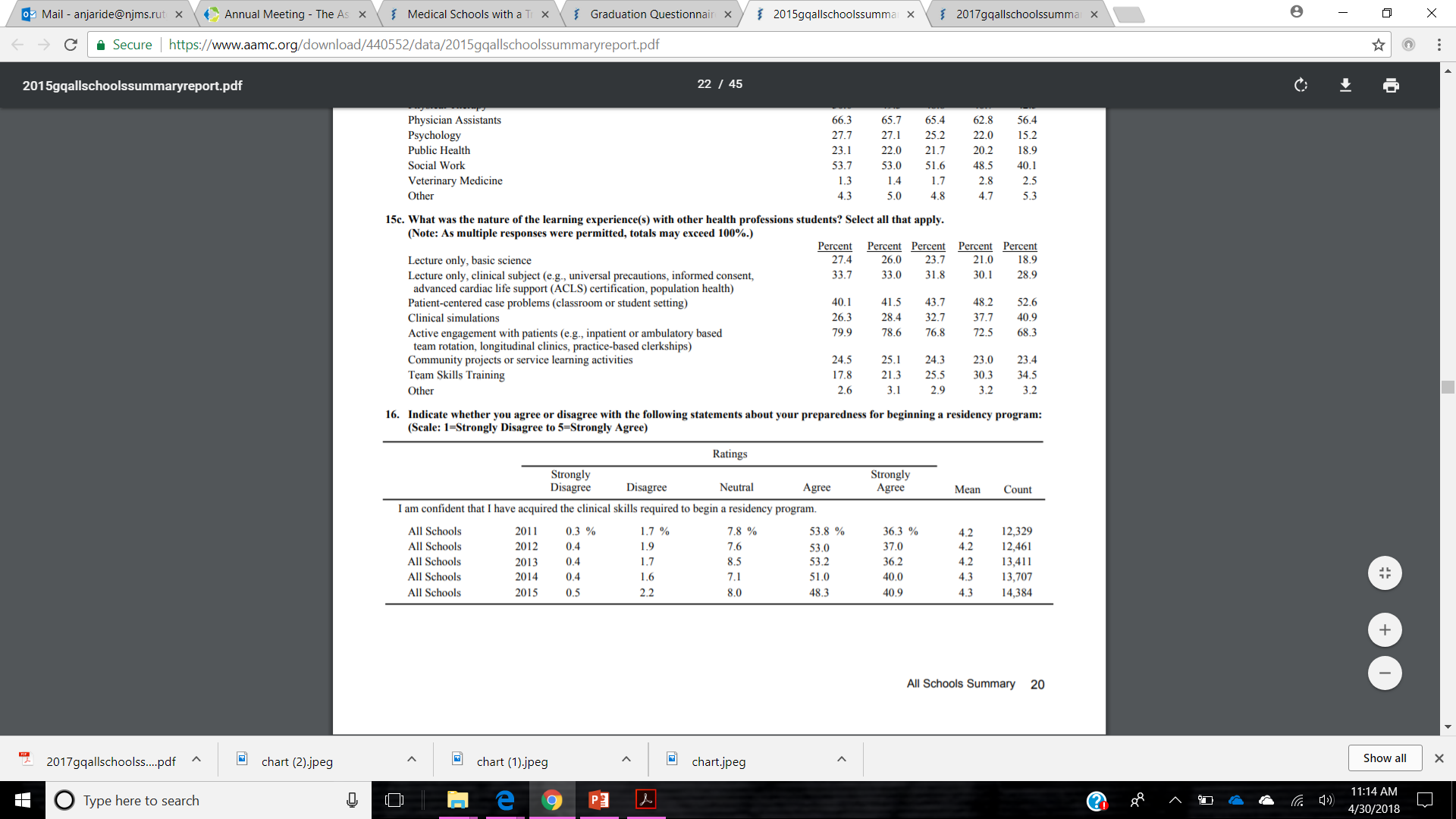 AAMC 2017 and 2015 Graduation Questionnaires
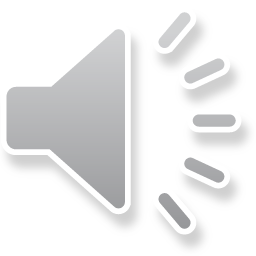 Capstone Courses – Why?
Medical Schools
Prepare for internship (make us look good!)
Final documentation of EPA’s
Directly asked by the LCME
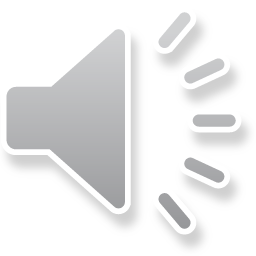 Capstone Courses - Proliferation
In 2010, 16 programs had a transition course
For the 2014 – 2015 academic year, 76 out of 141 medical schools reported having a transitions course
For the 2015 – 2016 academic year, 83 out of 142 medical schools reported having a transitions course
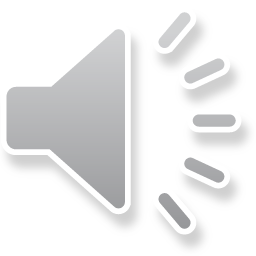 Teo AR, et al.  Acad Med.  2011.  86:860-5
AAMC Website - LCME Annual Medical School Questionnaire Part II
Duration of the Capstone
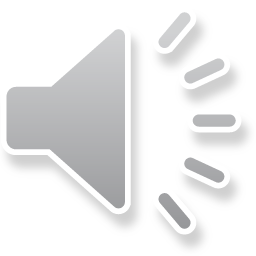 AAMC Website - LCME Annual Medical School Questionnaire Part II
Capstone – Topics Covered
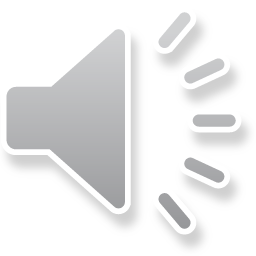 AAMC Website - LCME Annual Medical School Questionnaire Part II
Capstones – Do they help?
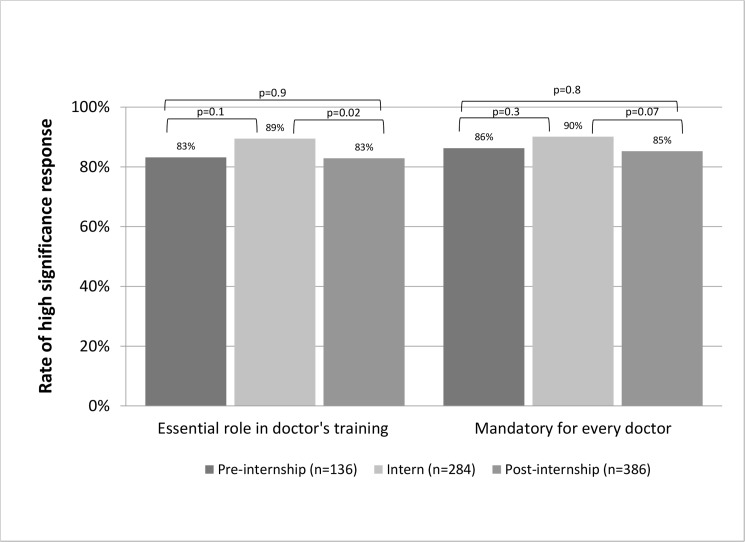 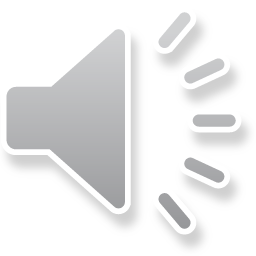 Minha S, et al.  Plos One.  2016.  11(3).
Capstones – Do they help?
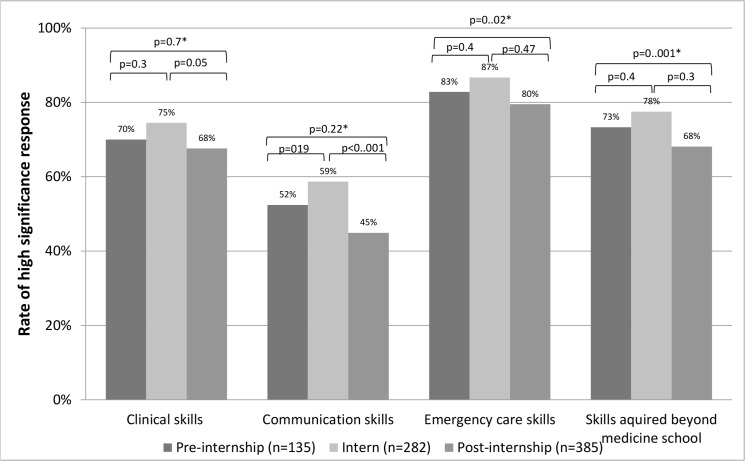 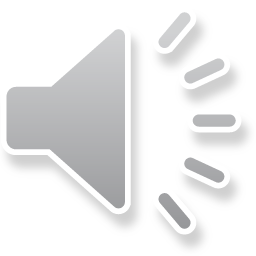 Minha S, et al.  Plos One.  2016.  11(3).
Models for Capstones
Required capstone for all student regardless of specialty

No required capstone, only specialty specific boot camp type courses

Hybrid model – core required capstone for all students with option for specific boot camp if offered
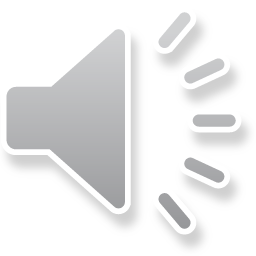 Specialty Specific or General Capstone
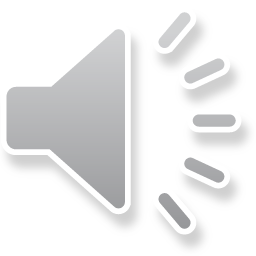 AAMC Website - LCME Annual Medical School Questionnaire Part II
Capstone at NJMS?
We have been running a boot camp for the past 5 years

More recently, EM and Neurosurgery/ENT have boot camps?

Spring 2019 will be the first medical school wide  graduation capstone
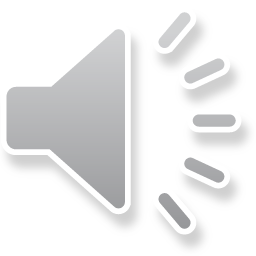 My Boot Camp
Succeeding at internship
Pronouncing death
Residents as educators
Pain management
Prepping and draping
Instrument identification
Ultrasound basics
Ultrasound simulator
Emergency surgical procedures
Ventilators – didactic and practical
Shock
Central line placement
Financial literacy
Ultrasound practical
Surgical procedures – Trauma-man
Nutrition (surgical)
Professional development
Airway management
Studying as a resident
EMR and order writing
Roundsmanship
Professionalism
Wound care
Communication – informed consent
Communication – breaking bad news
Cadaver lab – surgical skills
Laparoscopic skills - FLS
EKG analysis
“Critical” patient simulation – trauma and post op
Suturing/knot tying
Suture and needle selection 
IV placement
Writing operative notes
Mock pages
Radiology – CXR, CT
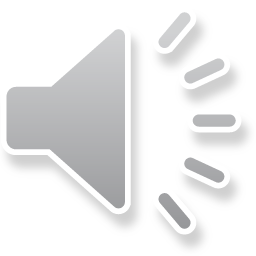 My Boot Camp
Succeeding at internship
Pronouncing death
Residents as educators
Pain management
Prepping and draping
Instrument identification
Ultrasound basics
Ultrasound simulator
Emergency surgical procedures
Ventilators – didactic and practical
Shock
Central line placement
Financial literacy
Ultrasound practical
Surgical procedures – Trauma-man
Nutrition (surgical)
Professional development
Airway management
Studying as a resident
EMR and order writing
Roundsmanship
Professionalism
Wound care
Communication – informed consent
Communication – breaking bad news
Cadaver lab – surgical skills
Laparoscopic skills - FLS
EKG analysis
“Critical” patient simulation – trauma and post op
Suturing/knot tying
Suture and needle selection 
IV placement
Writing operative notes
Mock pages
Radiology – CXR, CT
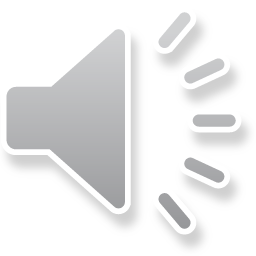 Applicable to all graduating students     Applicable to all students but surgery specific may benefit       Surgery Specific
NJMS Hybrid Capstone/Boot Camp
4 weeks – 2 week core and optional 2 week specialty specific
Distribute the burden of teaching
Gives the potential for development of new curricula for the boot camp since now not responsible for teaching all transition skills
Guarantees students going into surgery will have the time “protected” to take boot camp
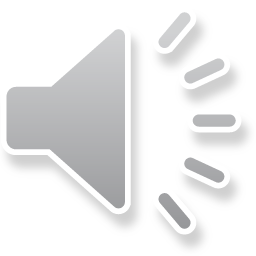 Capstones – Making a better clerkship?
Are you teaching what you think?
Are they learning what you think?

Allow you to evaluate your clerkship learning outcomes – to allow improvement to your clerkship…
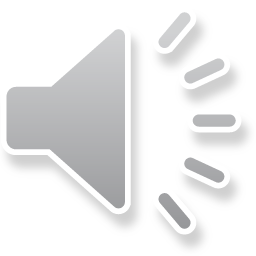 What did I find out?
Blood draw and IV placement?

Order writing?

Informed Consent?

Difficult Conversations?
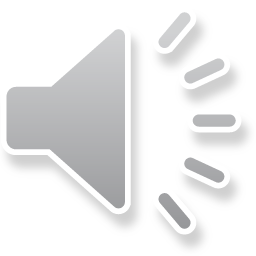 Capstones are Fun!
Boot camps students
Your mentees
Last chance to work with them before graduation
Easiest “teaching” activity to get faculty for
Other than acting/sub internships – this is the most engaged you will see your students
FEAR!!!!!!
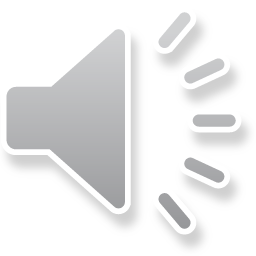 Conclusions
If you don’t have a capstone – get in on the ground floor so you can help model the curriculum
If you have a capstone – be involved.  
Are they learning what you think you are teaching?
Help guide curricular development
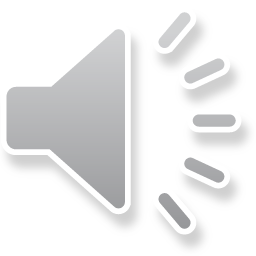 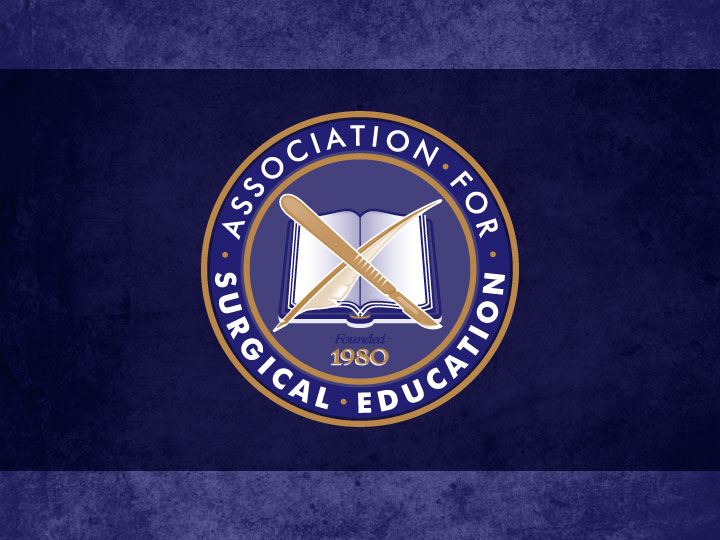 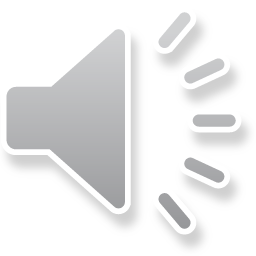